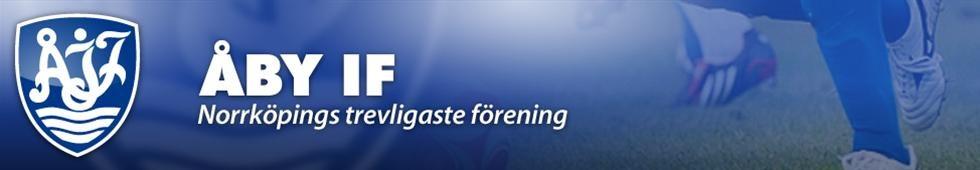 Välkomna på 
föräldramöte 

P/F-11
2018-05-31
 


Glädje & kamratskap
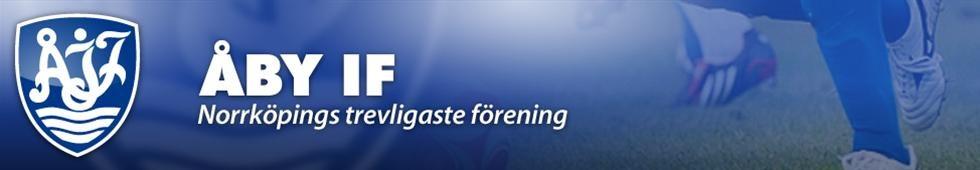 Ledare Olivia Isebäck
Ida Isebäck
Lina Isebäck
Peter Rinman
Stefan Ekman
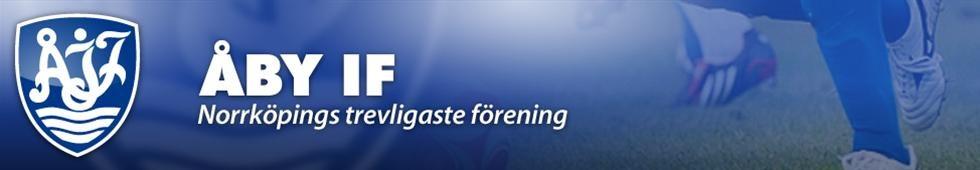 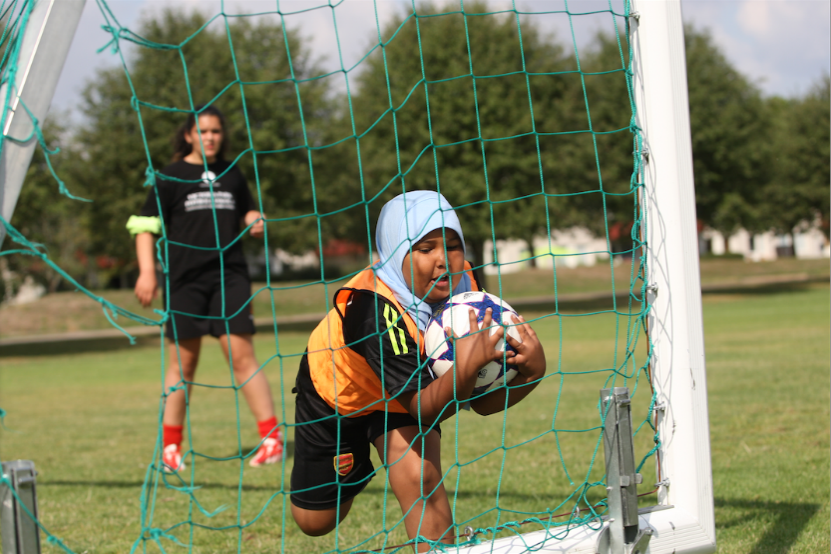 Våra träningar/matcher är baserade på SvFF: s spelarutbildningsplan för  Nivå 1- Fotbollsglädje (3/5 mot 3/5 fotboll, 6-9 år)
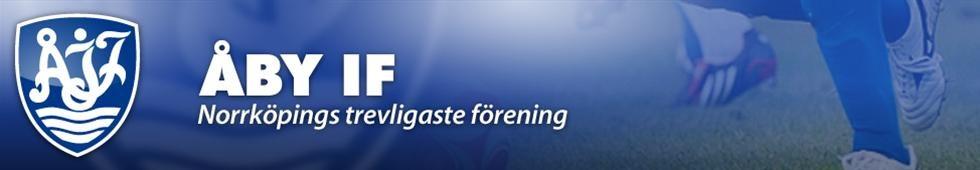 Svensk barnfotboll
För att leva upp till fotbollens spela, lek och lär och barnkonventionen krävs det:

Ledarskap som stöttar och hjälper – inte kritiserar
Föräldrar som stöttar – inte pressar
Föräldrar som ser alla barn – inte bara sitt eget
Många vuxna – ju yngre barn ju fler vuxna
     Fler intresserade ledare?
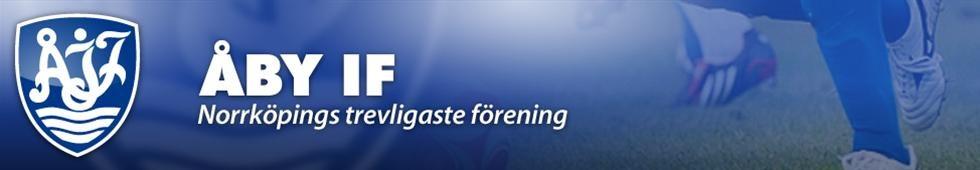 Svensk barnfotboll
Spela, lek och lär

Svensk barn- och ungdomsfotbolls inriktning
Baseras på svensk fotbolls mål och visioner
Utgångspunkt i Idrotten vill (RF)
Utgångspunkt i FN: s barnkonvention

Barnrättsperspektivet

Barns rätt till likvärdiga villkor
Barnets bästa
Barnets rätt till liv och utveckling
Barns rätt att komma till tals
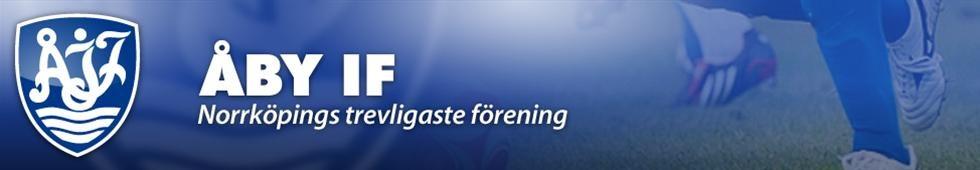 Fotboll är enkelt Nivå 1
Anfallsspel
Försvarsspel
Bollförlust
Bollvinst
Ta bollen
Driva
utmana
vända
Göra mål
Förhindra mål
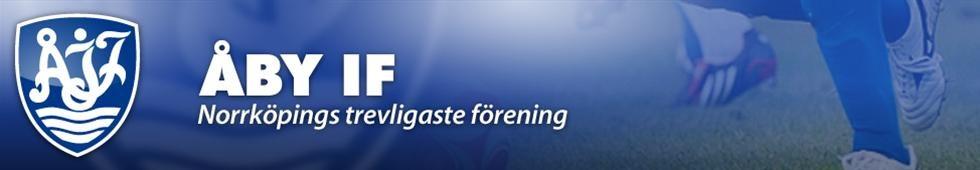 Målsättning för 2018

Roliga och lärorika träningar med leken i fokus
Barnen ska lära känna varandra i laget
Vi vill bli fler spelare i laget
  (idag 5 flickor och 23 pojkar)
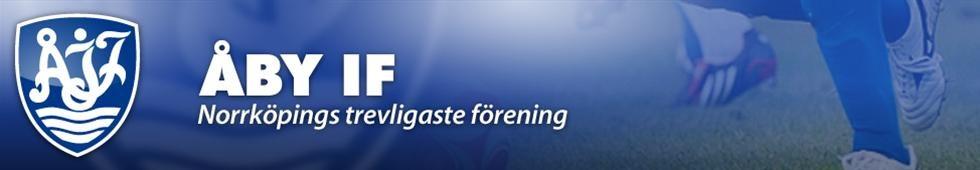 Lagsidan
Hittar alla in på laget.se?- Träningar för hela året- Nyheter/Cuper m.m.
Laget.se inbjudan. Svara snabbt även om osäker, skriv det istället då. Det går att ändra svaret tills sista stunden.- Vi ledare vill slippa påminna.
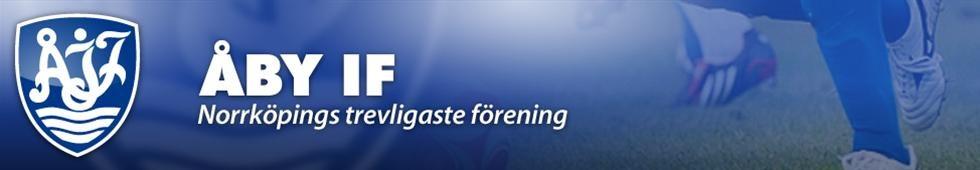 Träningar fram till sommaruppehållet

Lördag 2 juni kl. 9.20-10.45
Söndag 10 juni kl. 17.20-18.45
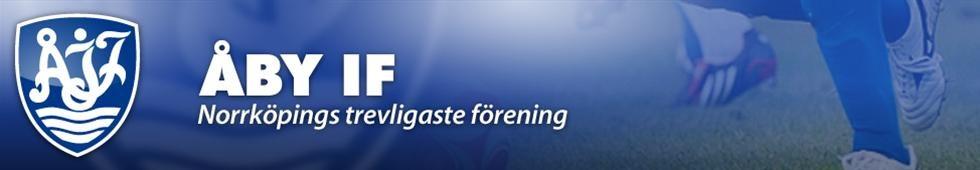 Cuper
Jönsbergska cupen lördag den 16 juni 
   (5 mot 5)

Kimstad GoIF cup söndag den 12 augusti (3 mot 3)
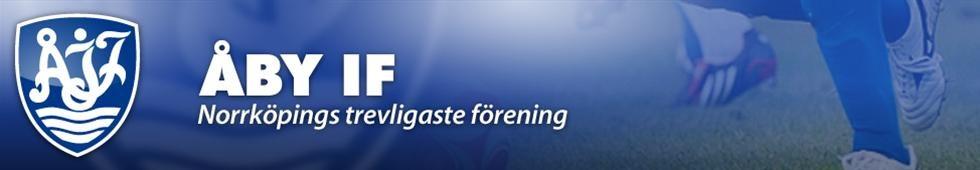 Landslagets Fotbollsskola v.33 Måndag 13 – fredag 17 augusti
Utrustning på träningarna 
    Vattenflaska, benskydd
Föreningskläder 
Föräldragrupp 
Lagets framtid
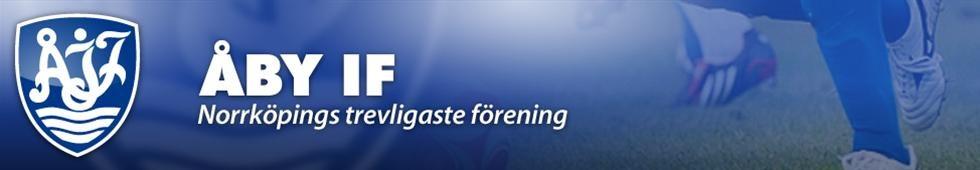 Övriga frågor?